Sprint BahnlegungRegeln, Ideen, Grundsätze, persönliche Erfahrungen
ÖFOL Fortbildung, 17.01.2024
Matthias Leonhardt, leonhardt@oefol.at
Matthias Leonhardt
41 Jahre
33 Jahre OL
11 Jahre im Schweizer Nationalkader
8 WOC Teilnahmen
4 WOC Medaillen (3x Sprint, 1x Staffel)
1 WC Sprint Bahnlegung (WC Final Aarau 2016)
2 Jahre Trainer im Regionalkader Aargau
4 Jahre Trainer im ÖFOL Nachwuchskader
24 Jahre leidenschaftlicher Sprint-O-Läufer
Matthias Leonhardt
🏠👨‍👩‍👧‍👦 in Deutsch Kaltenbrunn
OL: Österreich!
Ski: Schweiz!
Fussball: 🙈
“Es gibt nicht zu einfach, es gibt höchstens ‘zu langsam gelaufen’”
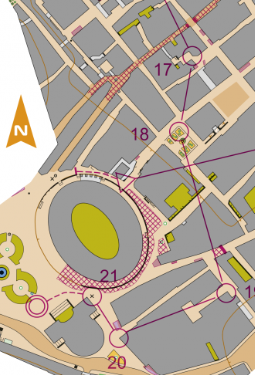 EOC Sprint Final Verona
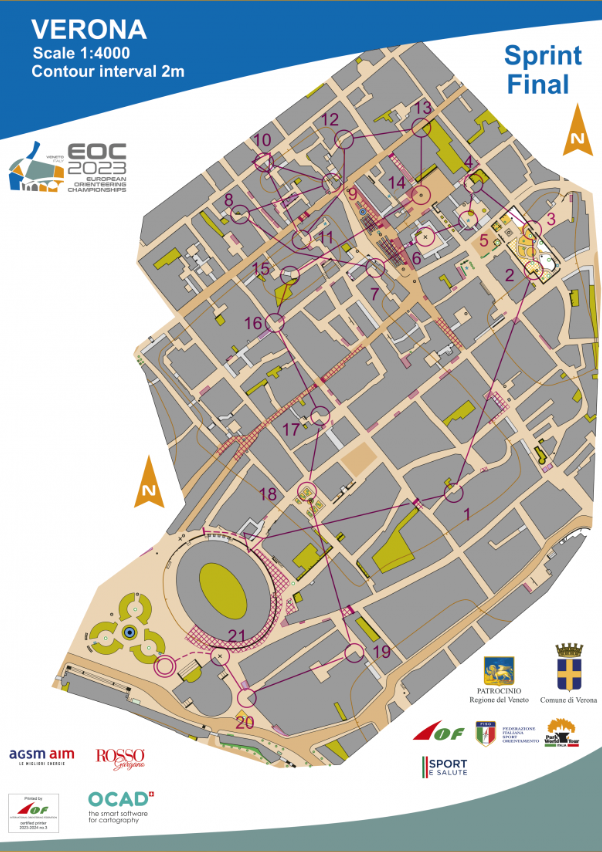 Fehler gilt ab Zeitverlust von…
> 5s
> 10 % 
auf Bestzeit
https://news.worldofo.com/2023/10/05/eoc-sprint-2023-maps-and-results/
EOC Sprint Final Verona
EOC Sprint Final Verona
EOC Sprint Final Verona
ÖFOL Wettkampfordnung
https://www.oefol.at/wettkaempfe/
ÖFOL Wettkampfordnung
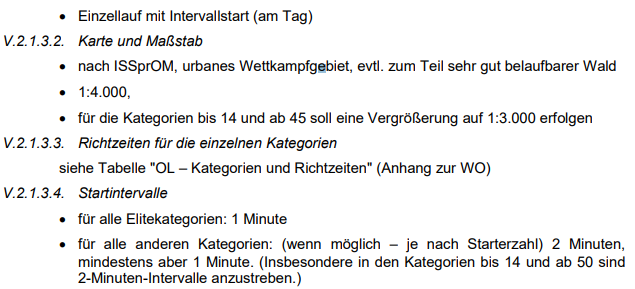 https://www.oefol.at/wettkaempfe/
ÖFOL Wettkampfordnung
https://www.oefol.at/wettkaempfe/
IOF Competition Rules
https://orienteering.sport/orienteering/competition-rules/
IOF Competition Rules (1)
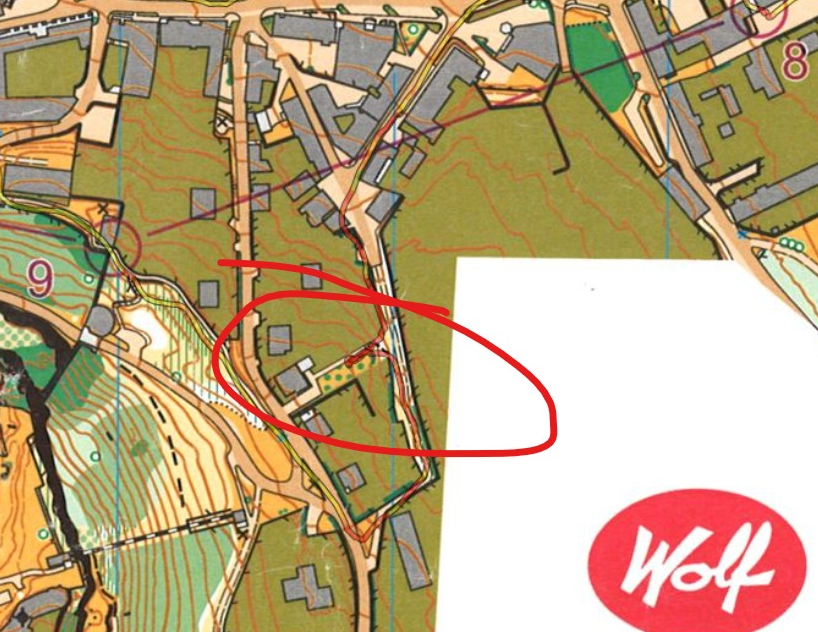 https://orienteering.sport/orienteering/competition-rules/
IOF Competition Rules (2)
https://orienteering.sport/orienteering/competition-rules/
IOF Competition Rules (3)
https://orienteering.sport/orienteering/competition-rules/
IOF Competition Rules (4)
https://orienteering.sport/orienteering/competition-rules/
IOF Competition Rules (5)
https://orienteering.sport/orienteering/competition-rules/
IOF Competition Rules (6)
https://orienteering.sport/orienteering/competition-rules/
IOF Competition Rules (7)
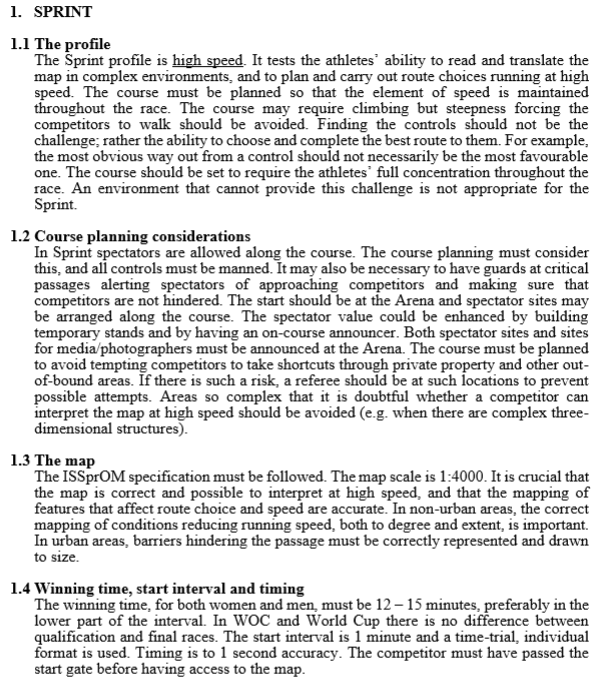 Hohes Tempo
Posten: einfach
Routen: knifflig
Posten bewachen
Zu komplexe Gebiete vermeiden
https://orienteering.sport/orienteering/competition-rules/
Leistungssport vs. Breitensport
Bullshit-Bingos nach einem Sprint AC: “heute wars mal wieder nur eine Rennerei”Wann / von wem hört man das?
Breitensport
(zu) lange Bahnen
(zu) wenige Posten
https://de.wikipedia.org/wiki/Buzzword-Bingo
Leistungssport vs. Breitensport (1)
Richtungswechsel einbauen
Viele Posten
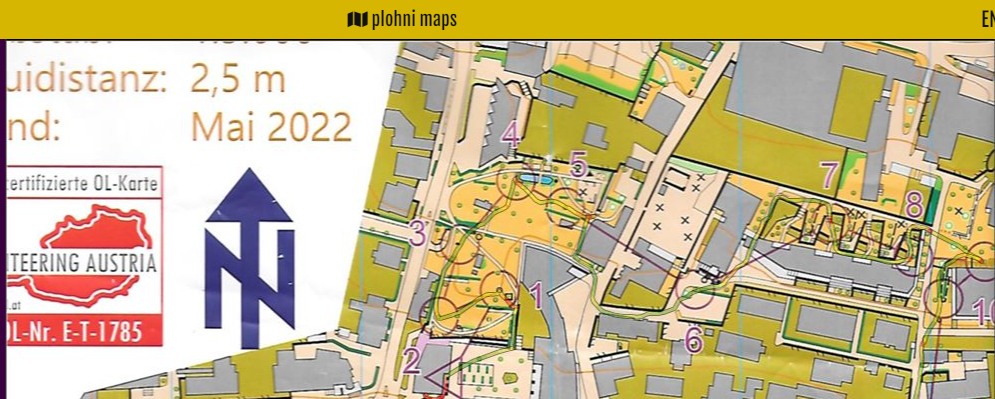 Laufzeit
Max. 15 min! (Im Zweifel eher kürzer)
5000er-Tempo

Sobald es länger wird, kann man nicht mehr so schnell laufen.
Tieferer Puls
Weniger Laktat
Mehr Sauerstoff

 Es wird einfacher / zu einfach
Organisation
Sprint aufwändigste Disziplin
Kartenfehler machen einen Wettkampf kaputt
Kontakt mit Grundbesitzern, etc.
Verkehr regeln / Fahrverbote
Personal im Gelände (Posten bewachen)
Posten setzen (Holzkonstruktion)
Posten (nicht) vormarkieren
Organisation (1)
“O:Läufer im Wettkampf sind die dümmste Spezies, die man sich überhaupt vorstellen kann”
Urs Steiner, Schweizer O-Legende


…darum sollte es das oberste Ziel sein, Diskussionen nach dem Lauf vermeiden zu wollen.
Verbotenes im Gelände markieren
Verbotenes auf der Karte markieren
Künstliche Sperren
In Zeiten von Google Streetview und alten Karten ein gutes und notwendiges Mittel, um Überraschungsmomente zu kreieren
Achtung bei verschiedenen Bahnen / Bahnalagen!
Künstliche Sperren (1)
Kartendruck / Farben
Für Farbenbline entscheidend
Hoher Kontrast / deutliche Farben
Olivgrün <> Gelb
Olivgrün <> Grün
Kartendruck / Farben (1)
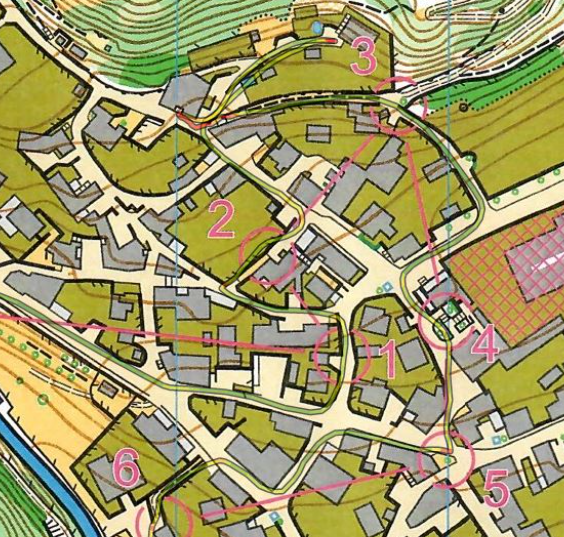 Best Practise: Bahnlegung
Tempowechsel
Lange vs. kurze Posten
Laufstrecken einbauen (wirken einschläfernd und provozieren Fehler…)
Best Practise: Postenstandort Zaun
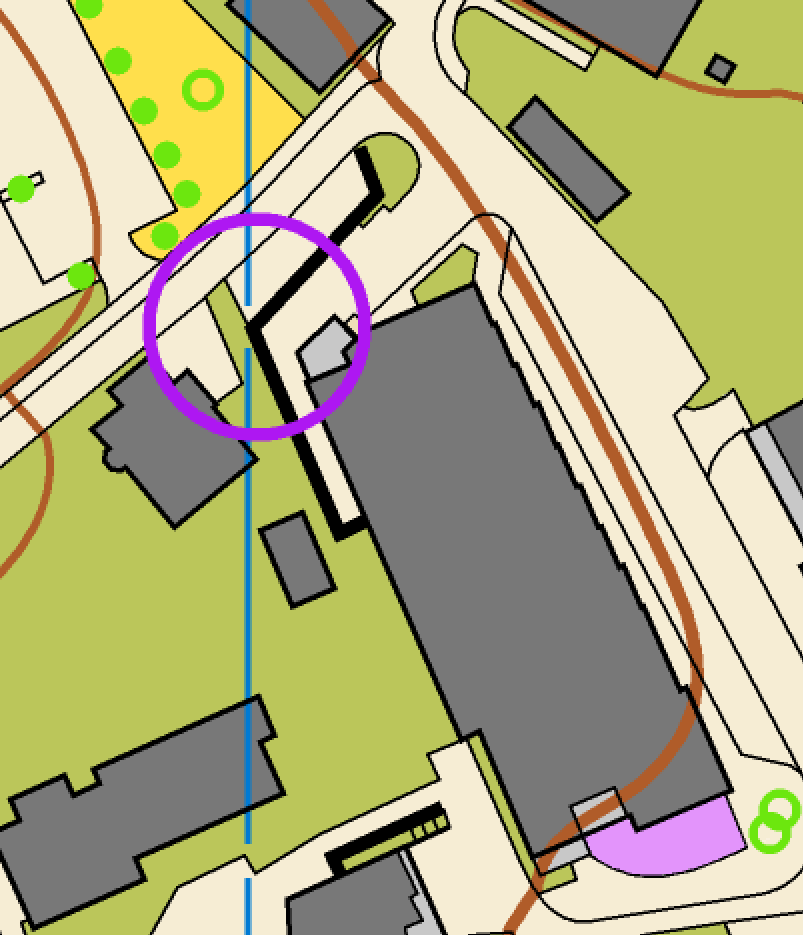 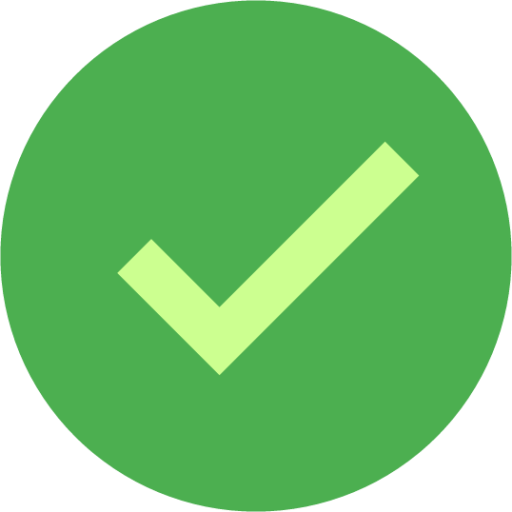 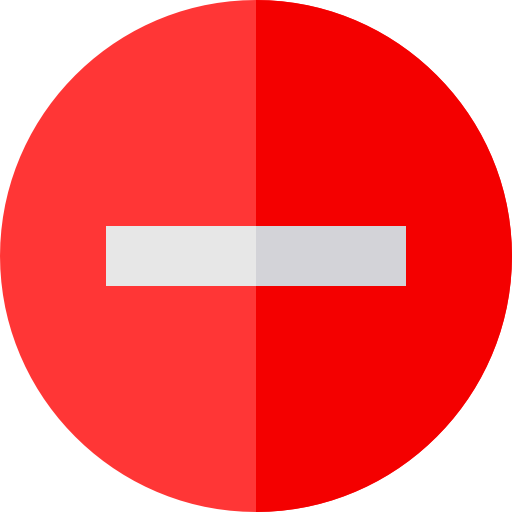 Best Practise: Postenstandort Zaun (1)
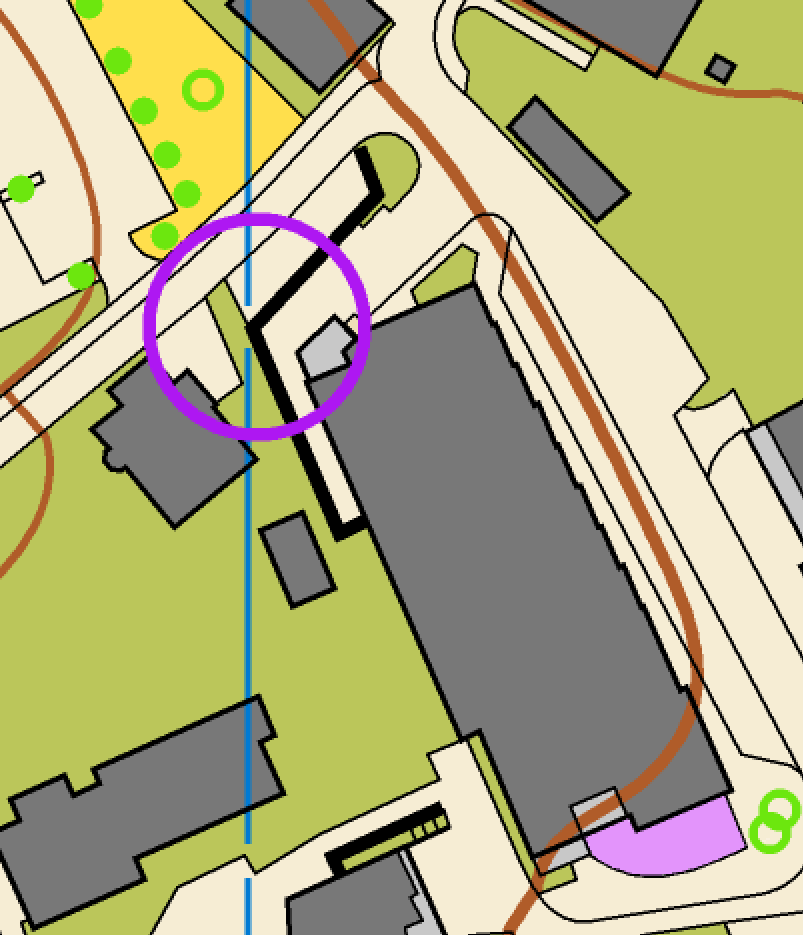 Unklarer Postenstandort
Falle
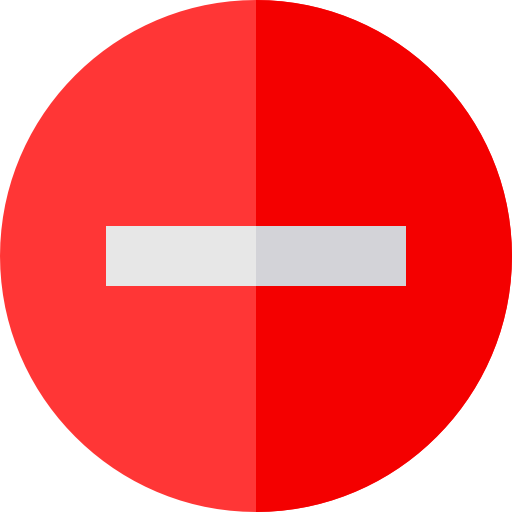 Best Practise: Postenstandort Sackgasse
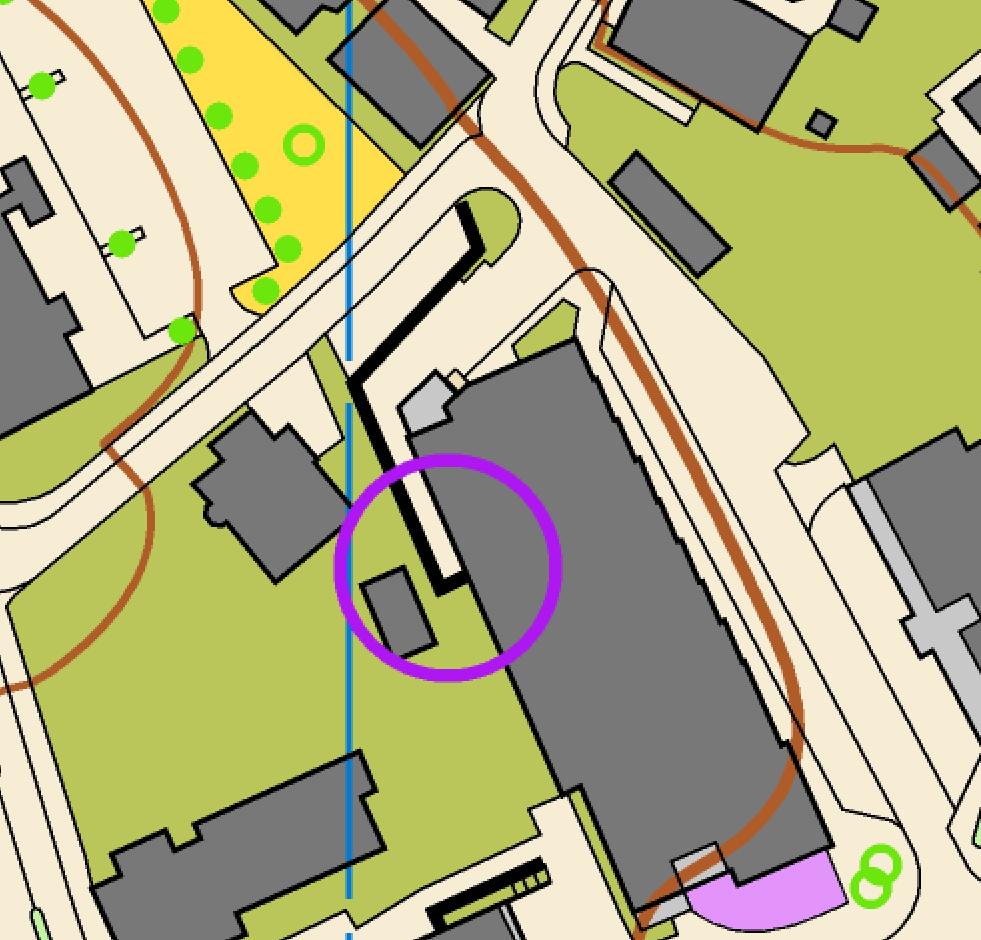 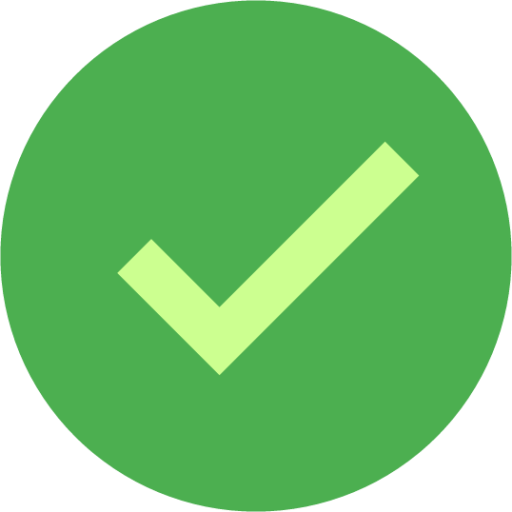 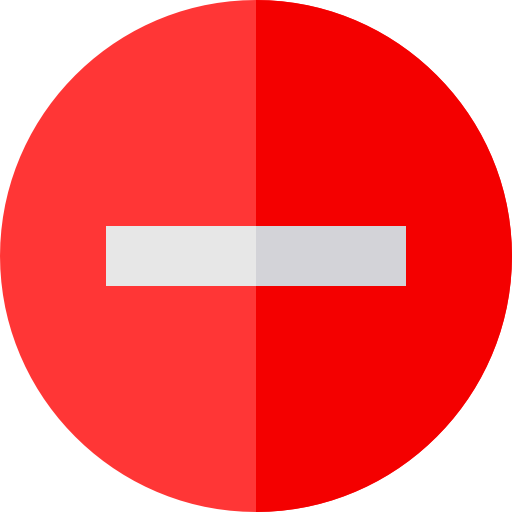 Best Practise: Postenstandort Sackgasse (1)
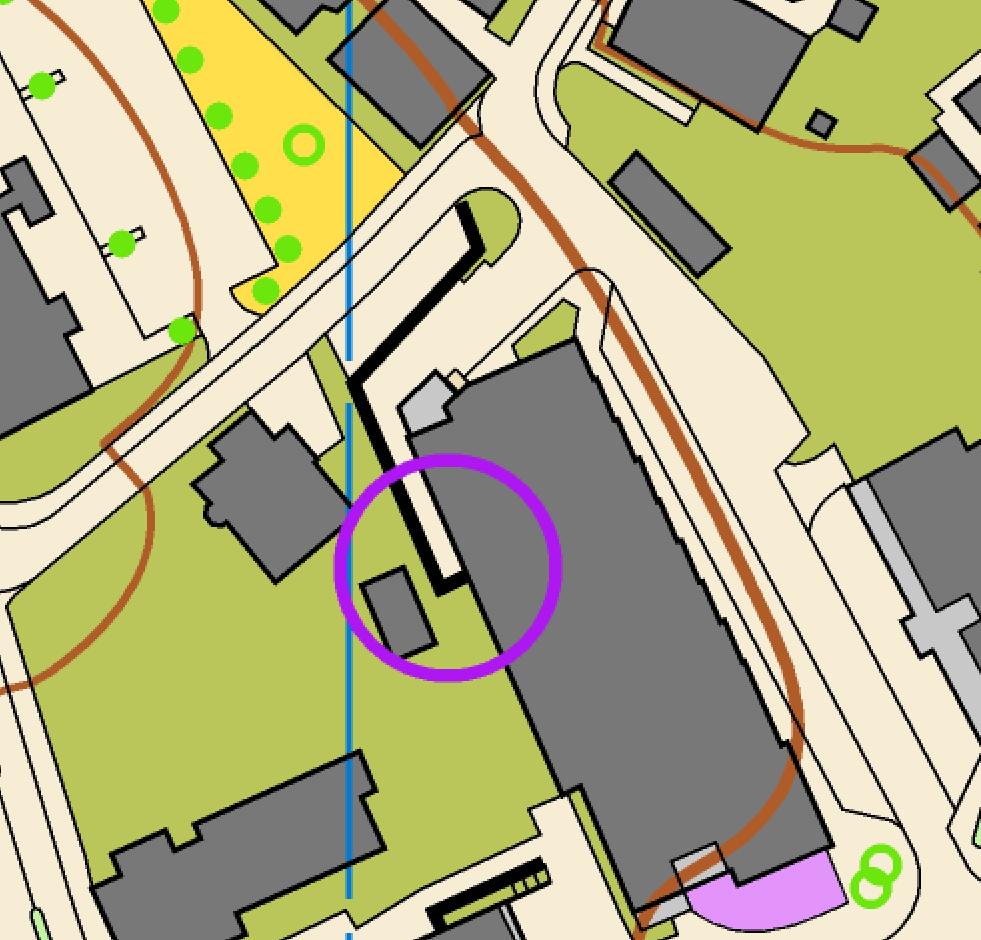 Gegenverkehr
Zeit zum Vorauslesen
Langweilig
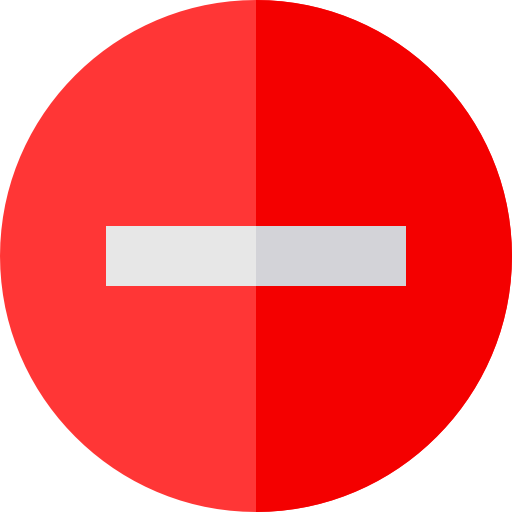 Best Practise: Kurze Posten + Routenwahl
Stress auf den kurzenPosten
Danach eine knifflige Routenwahl, die manbereits vor den kurzenPosten vorbereiten muss
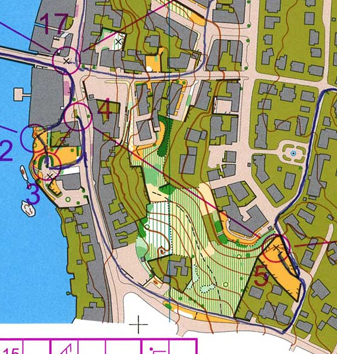 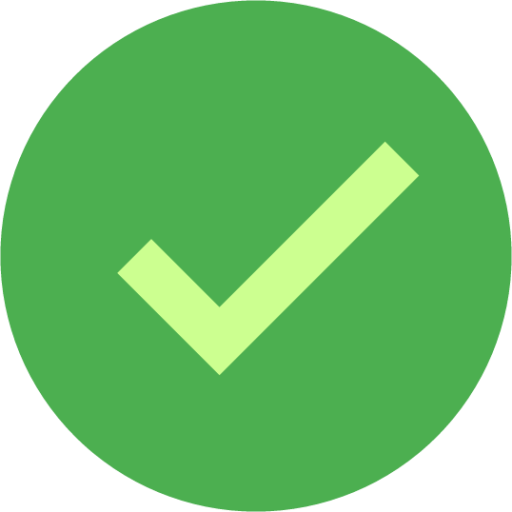 Best Practise: Postenring
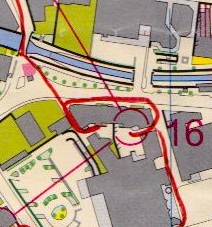 Zaun verschwimmt mit Postenring
Im hohen Lauftempo fastnicht zu erkennen
Gilt auch für Zählkurven
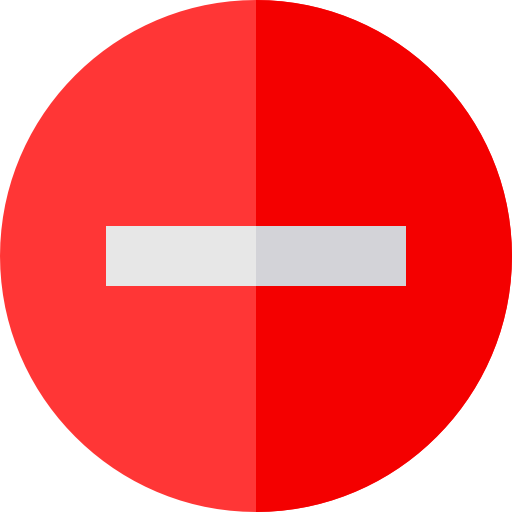 Best Practise: Startphase
Best Practise: Startphase (1)
Überraschungseffekt
Lange Routenwahl
1..2 kurze, schwierige Posten, dann Routenwahl
Startpunkt nicht sichtbar vom Zeitstart
WorldofO > Courseplanning
http://3drerun.worldofo.com/2d/courseplanning.php
Recap
Faire Postenstandorte
Tempowechsel
Überraschungsmomente kreieren
Künstliche Sperren nutzen
Verbotenes Markieren
Keine Regelverstösse provozieren
Dauer < 15 Minuten
Sprint bedeutet grossen Organisationsaufwand
?!